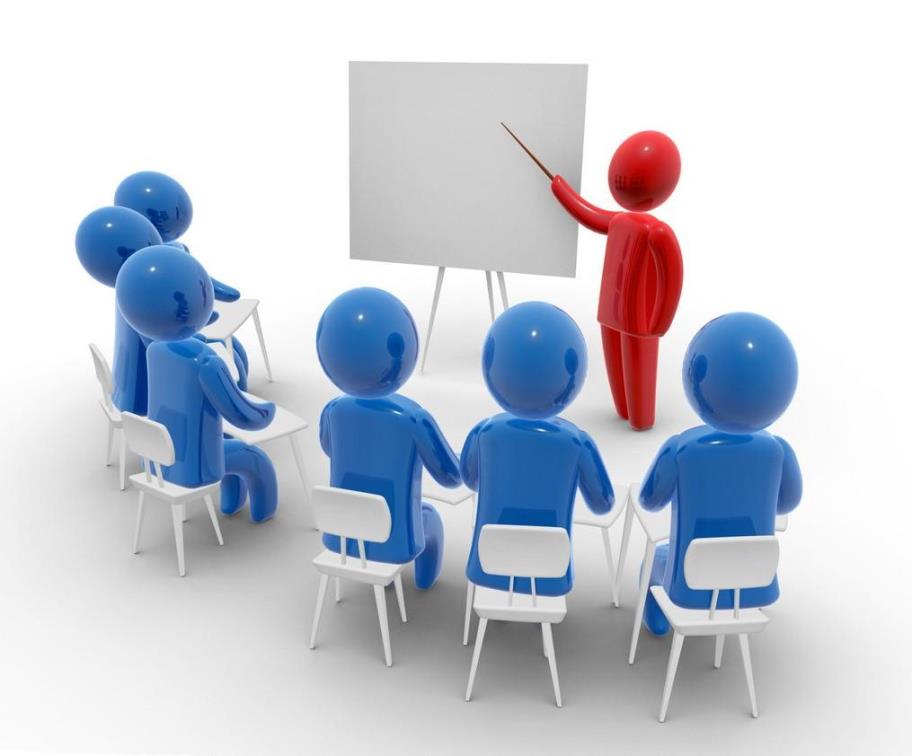 Какими бывают государства?
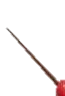 Формы государства
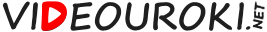 ГОСУДАРСТВО
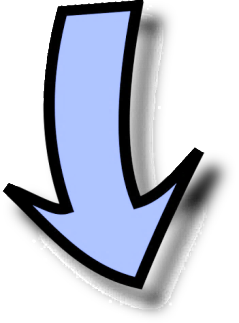 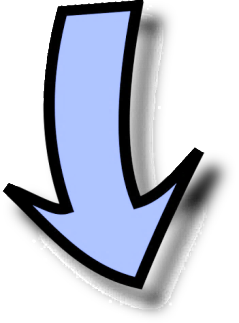 суверенитет

территория

население

публичная власть

монополия на 
издание законов

право сбора налогов

символы
размеры

численность 
населения

уровень развития

богатство ресурсов
ОБЩИЕ ПРИЗНАКИ
РАЗЛИЧИЯ
способ организации 
и осуществления 
власти
ФОРМА ГОСУДАРСТВА
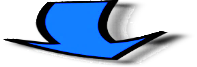 СТРАНА
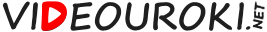 Кто стоит во главе государства?
Как он (они) приходит (-ят) к власти?
Монархия
Форма правления
Республика
Форма государства
Форма полити-ческого режима
Форма государст-венного устройства
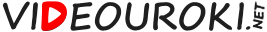 Монархия
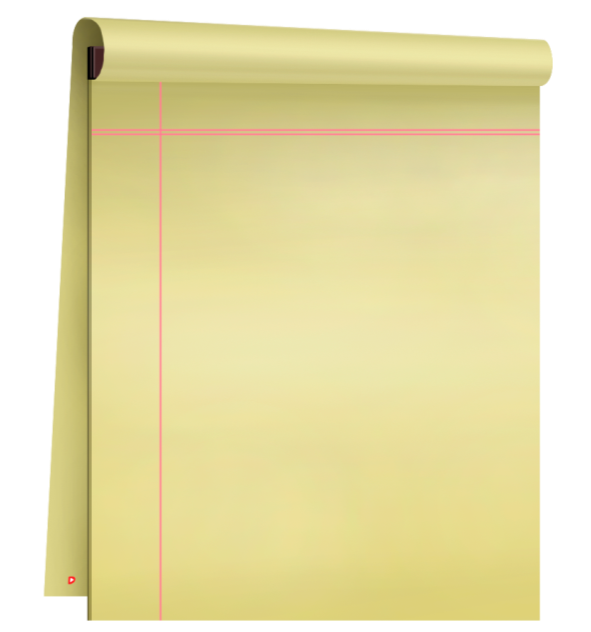 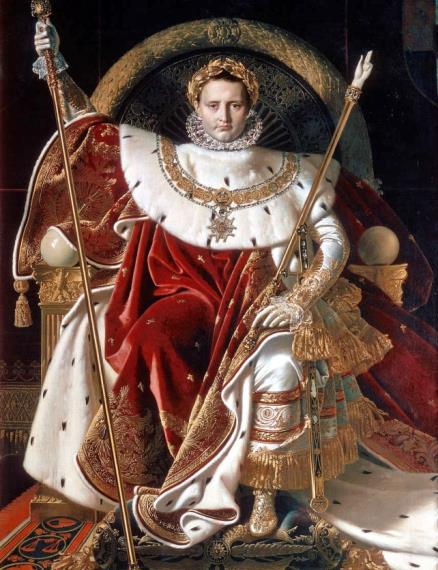 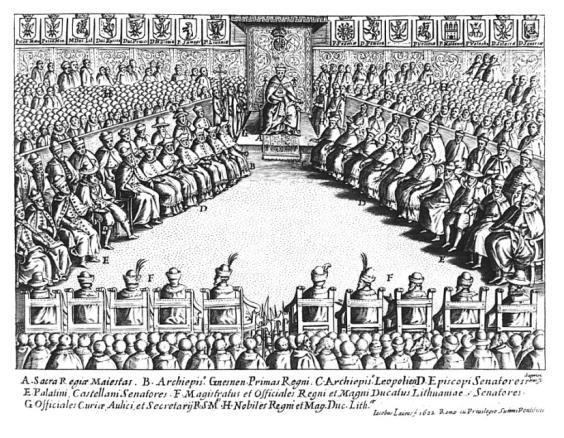 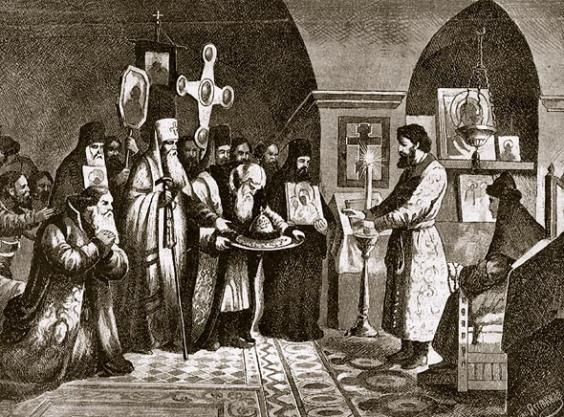 Монархия – форма 
правления, при 
которой во главе 
государства стоит 
один человек и 
власть, как правило, 
передаётся по 
наследству.
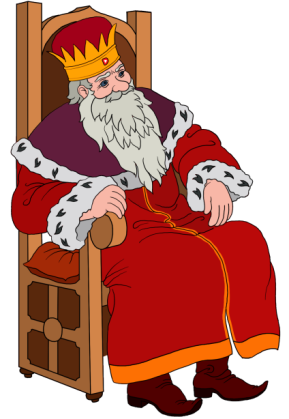 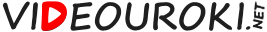 Монархия
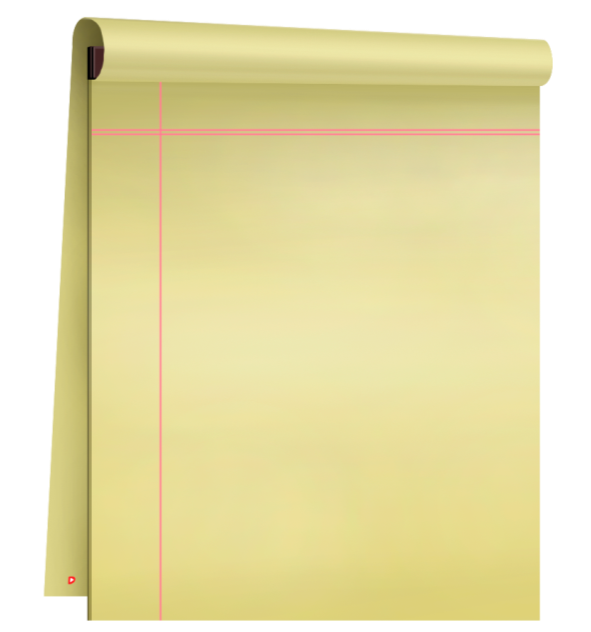 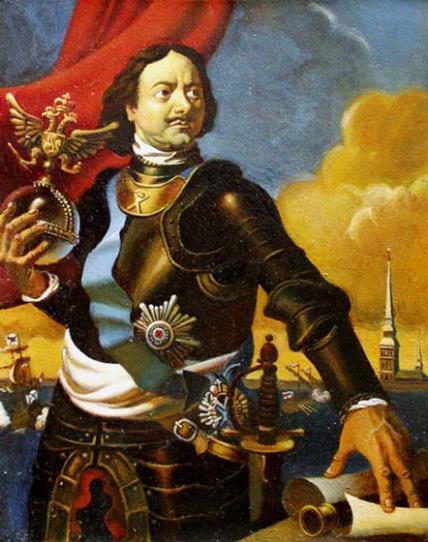 Абсолютная 
монархия – форма 
правления, при 
которой власть 
монарха ничто не 
ограничивает.
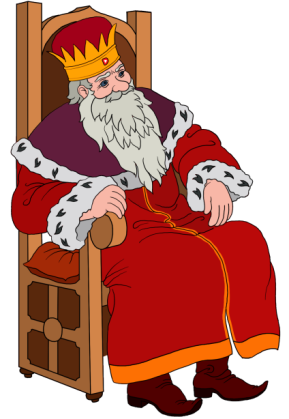 При Пётре I в России установилась абсолютная монархия
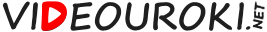 Монархия
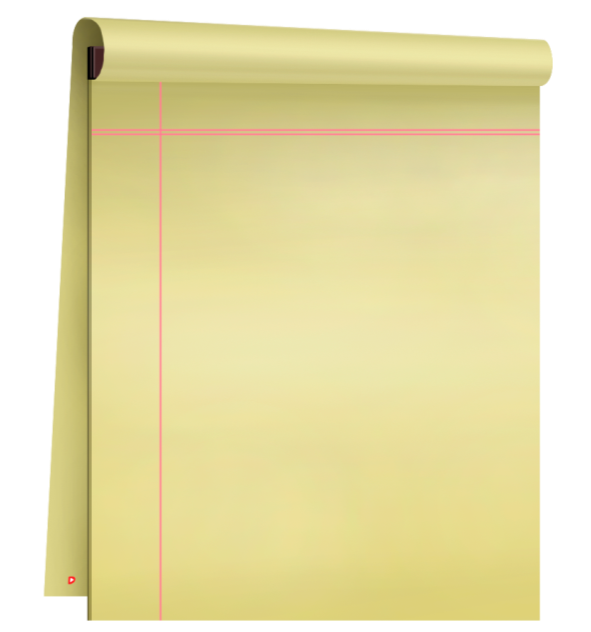 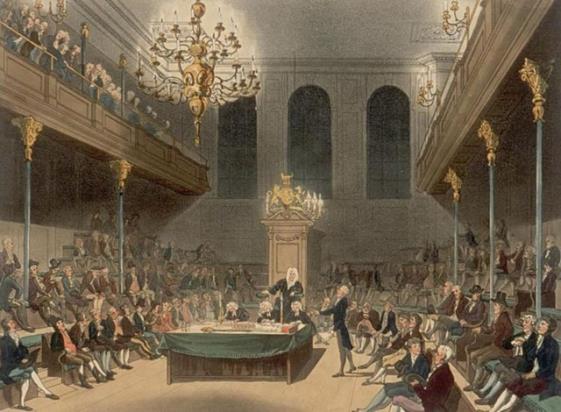 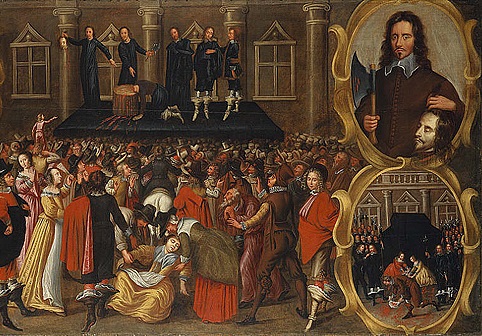 Ограниченная 
монархия – форма 
правления, при 
которой власть 
монарха ограничена 
представительными 
органами (парламен-
том).
Законы обязательны 
для всех , в том 
числе, для монарха.
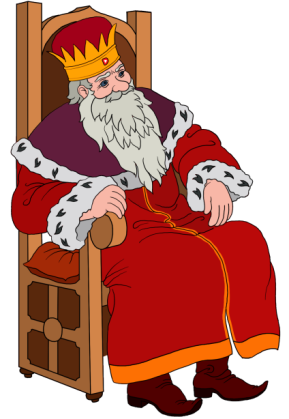 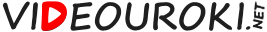 Монархия
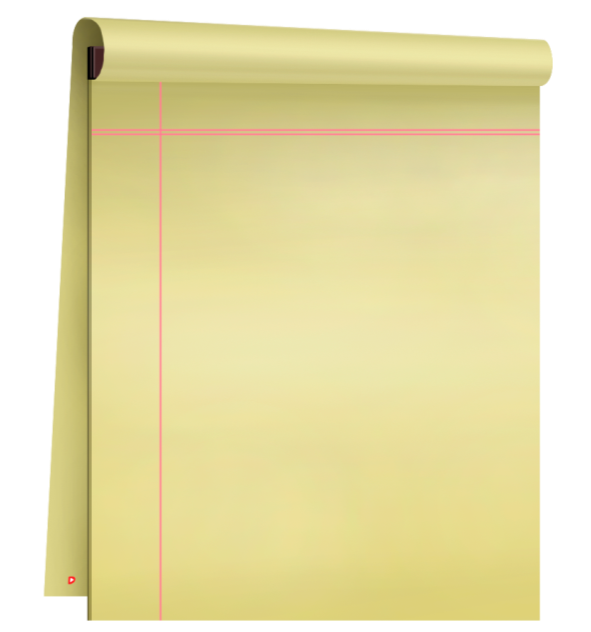 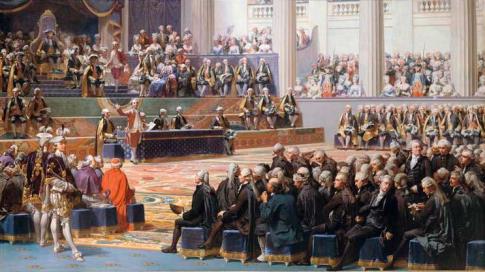 Сословно-
представительная
монархия – форма 
правления, при 
которой власть 
монарха опирается 
на собрание 
представителей 
сословий.
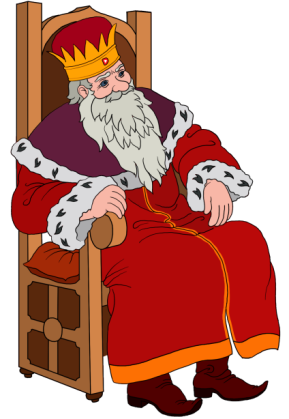 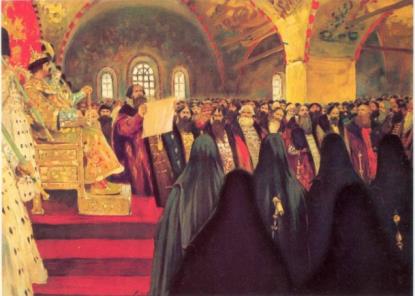 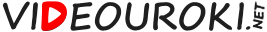 Монархия
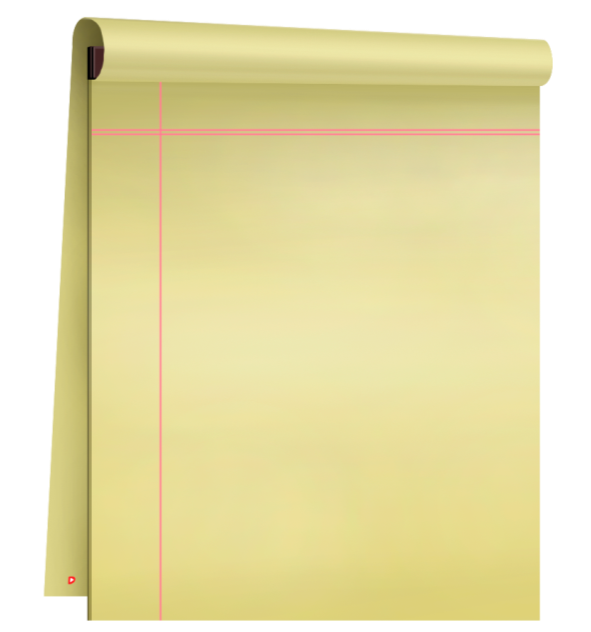 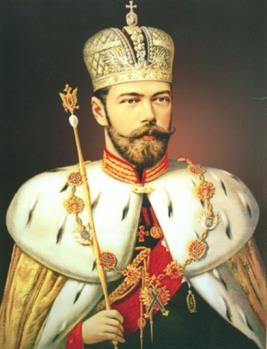 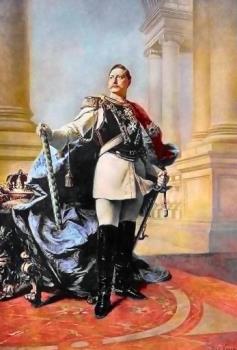 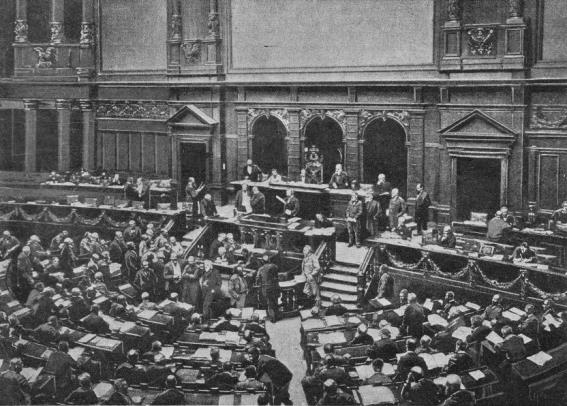 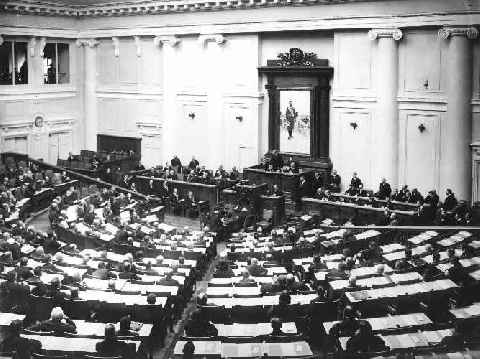 Дуалистическая
монархия – форма 
правления, при 
которой власть 
монарха ограничива-
ется конституцией, 
но он сохраняет 
значительные 
полномочия.
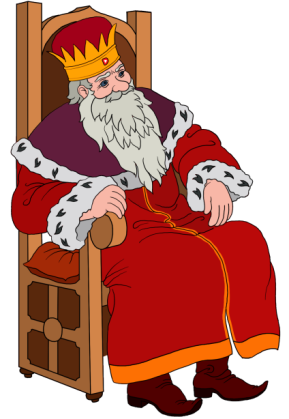 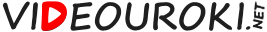 Монархия
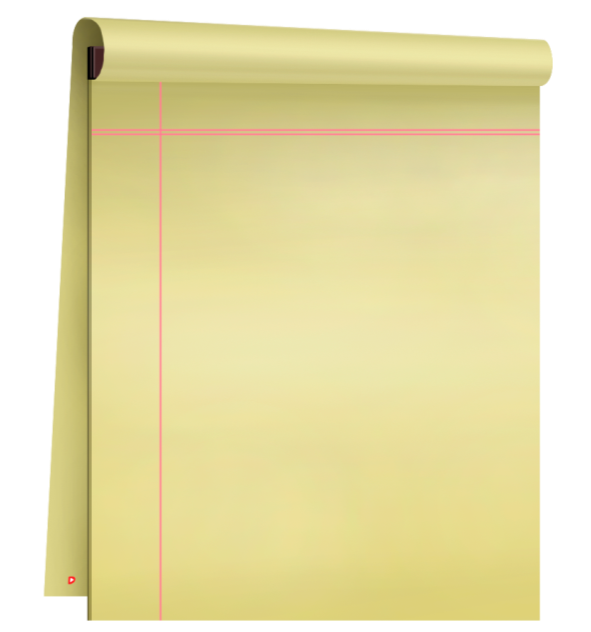 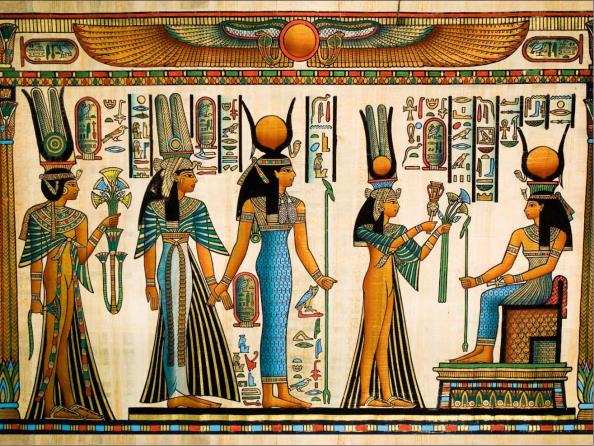 Деспотия – форма 
правления, при 
которой монарх не 
только управляет 
страной, но и 
распоряжается 
судьбами подданных.
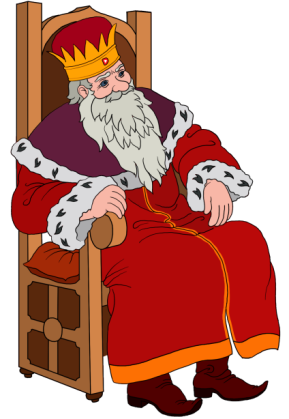 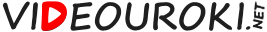 Монархия
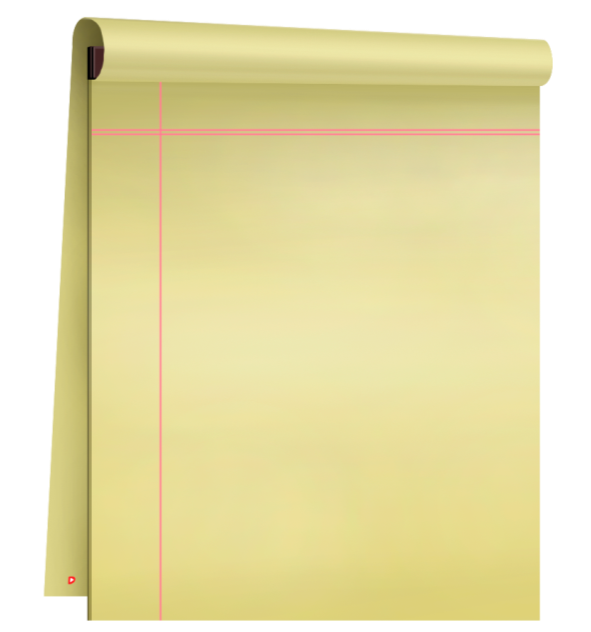 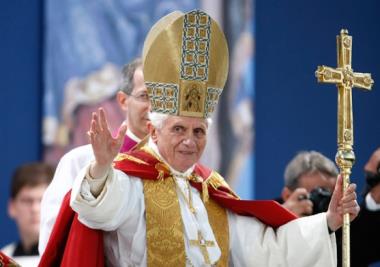 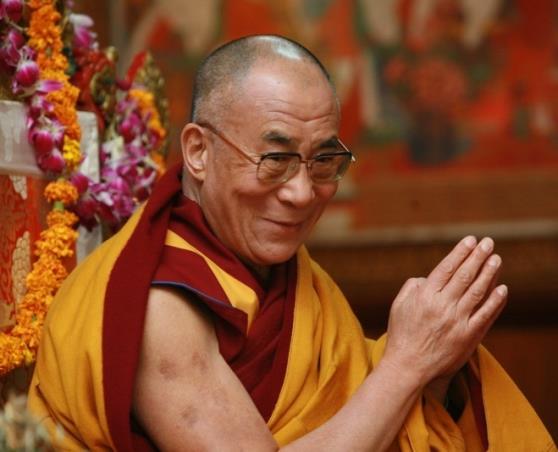 Теократическая 
монархия – форма 
правления, при 
которой монарх 
является также 
главой церкви, духо-
венство оказывает 
большое влияние на 
политику.
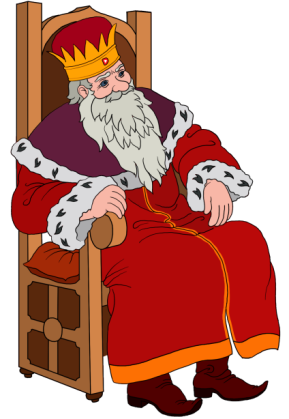 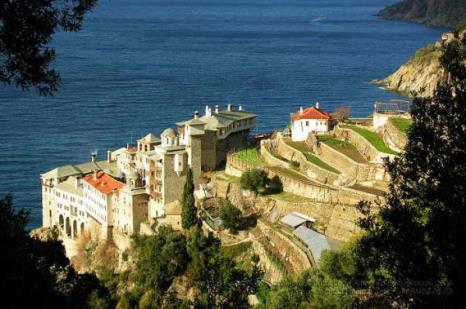 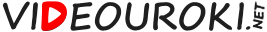 Монархия
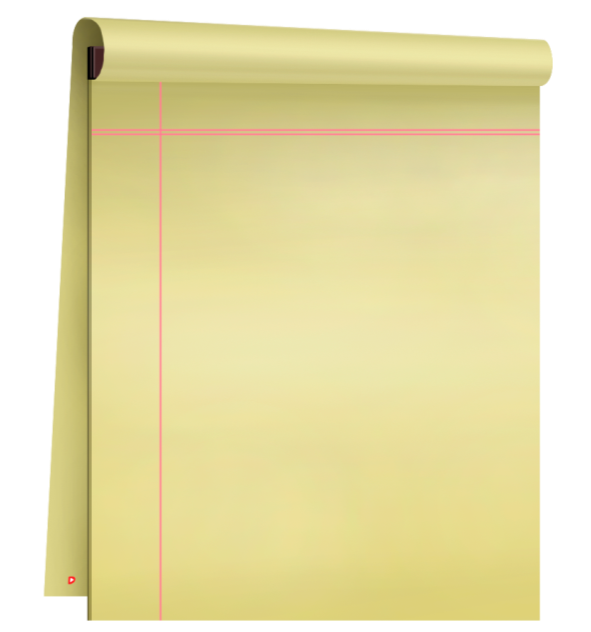 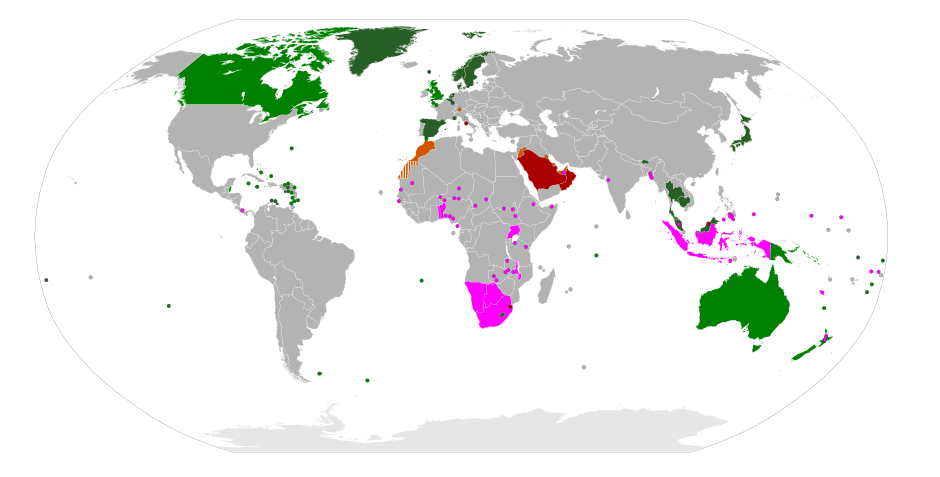 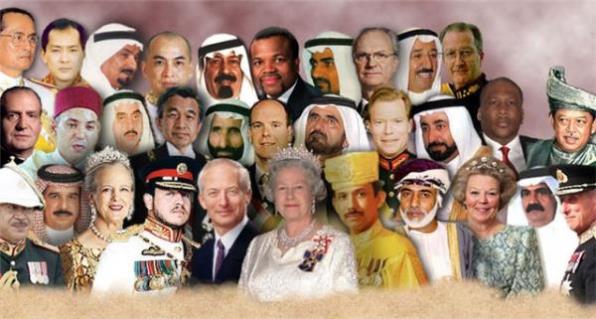 Большинство совре-
менных монархий – 
парламентские.
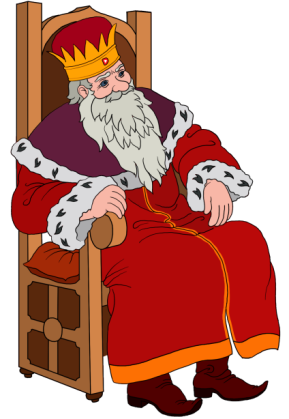 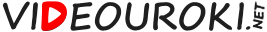 Монархия
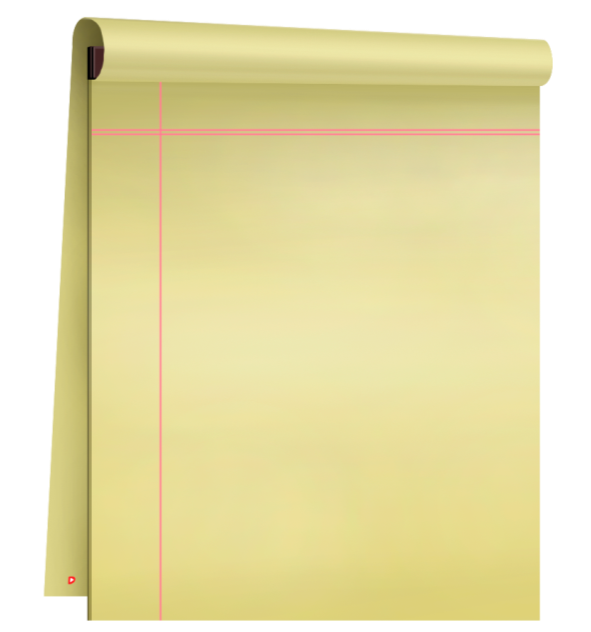 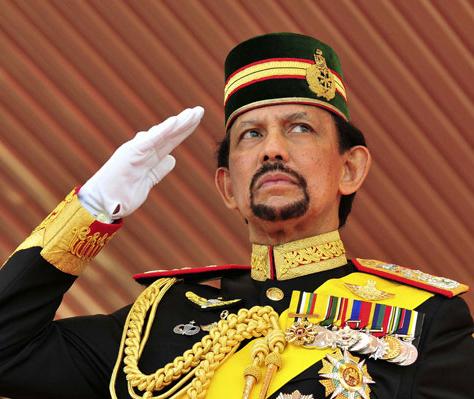 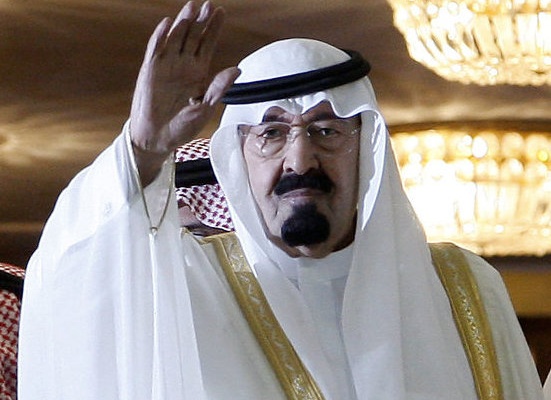 Большинство совре-
менных монархий – 
парламентские.

Абсолютная 
монархическая 
власть сохранилась в 
Брунее, Омане, 
Саудовской Аравии, 
Объединённых 
Арабских Эмиратах.
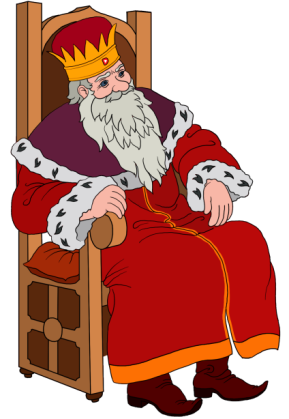 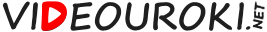 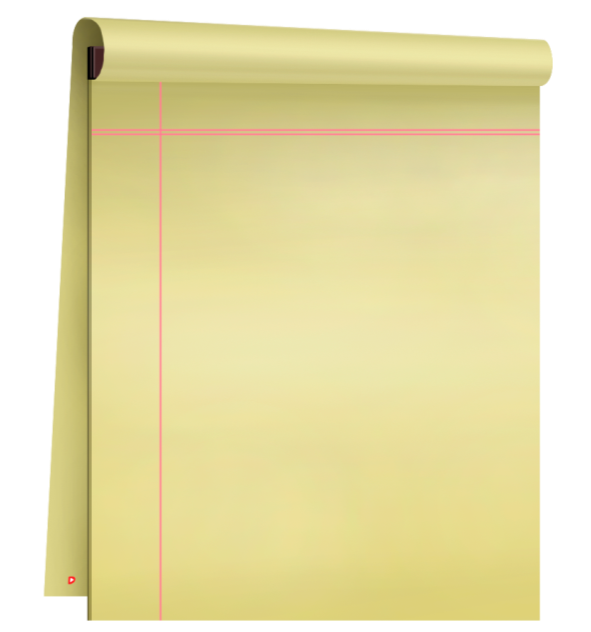 дуалистическая
смешанная
ограниченная
президентская
абсолютная
парламентская
Республика – форма 
правления, при 
которой основные 
органы власти 
избираются 
населением на 
определённый срок.
Тип республики 
определяется 
способом 
формирования 
правительства.
Монархия
Форма правления
Республика
Форма государства
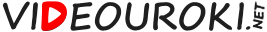 Парламентская республика
ПРАВИТЕЛЬСТВО
ПРЕЗИДЕНТ
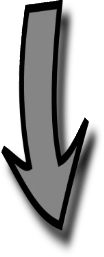 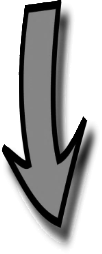 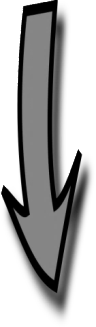 ПАРЛАМЕНТ
ПАРТИЯ 
БОЛЬШИНСТВА
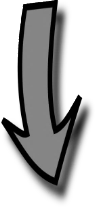 ФРГ, 
Италия, 
Израиль, 
Индия…
ИЗБИРАТЕЛИ
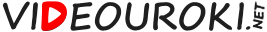 Президентская республика
Формирует 
правительство.

Не может 
распустить 
Конгресс.
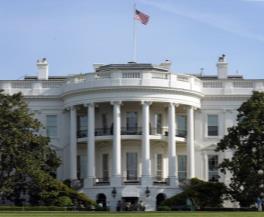 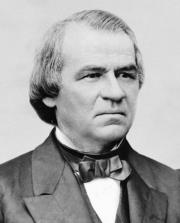 ПРЕЗИДЕНТ
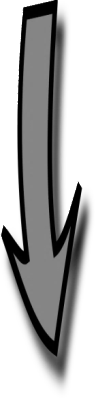 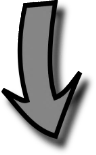 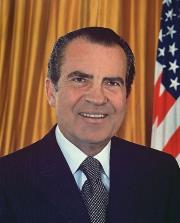 ПРЕЗИДЕНТ
ПАРЛАМЕНТ
ПРАВИТЕЛЬСТВО
Издаёт
 законы.

Может объявить 
импичмент 
президенту.
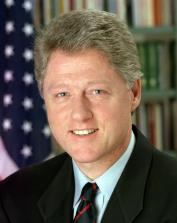 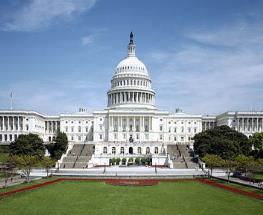 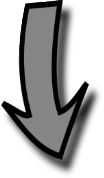 США, 
Китай, 
Бразилия, 
Казахстан…
КОНГРЕСС
ИЗБИРАТЕЛИ
США
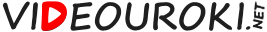 Смешанная республика
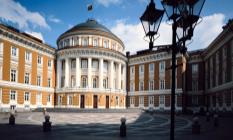 ПРЕЗИДЕНТ
Назначает. 
Отправляет в отставку.
ПРЕЗИДЕНТ
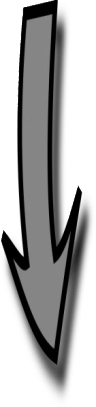 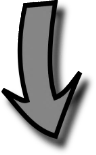 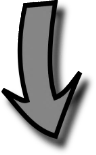 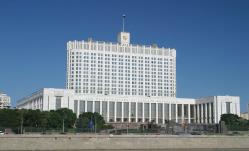 ПАРЛАМЕНТ
ПРАВИТЕЛЬСТВО
ПРАВИТЕЛЬСТВО
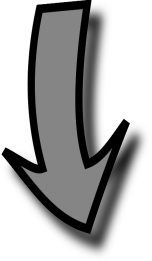 Председатель – ? 
Вотум недоверия.
Россия, 
Франция, 
Болгария, 
Финляндия…
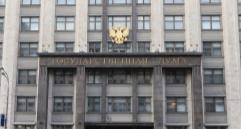 ГОСДУМА
ИЗБИРАТЕЛИ
Россия
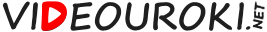 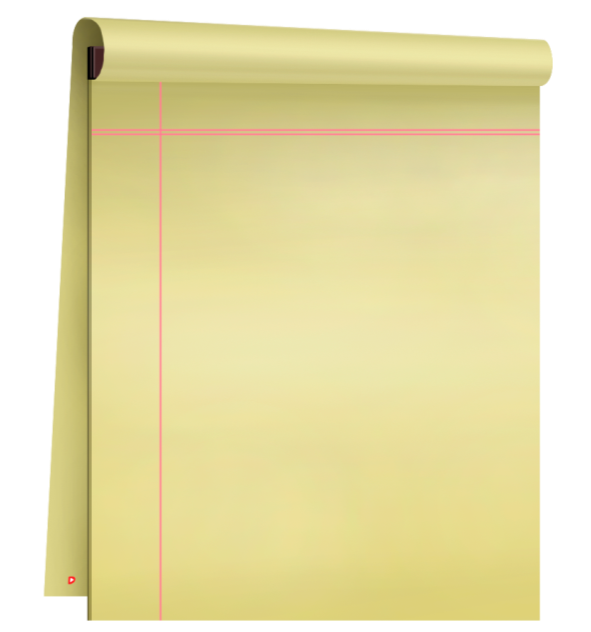 дуалистическая
смешанная
ограниченная
президентская
абсолютная
парламентская
Форма 
государственного 
устройства – 
способ организации 
территории 
государства: 
деление на 
составные части, 
уровень их 
политической 
самостоятельности.
Монархия
Форма правления
Республика
Форма государства
Форма государст-венного устройства
унитарное государство
федерация
конфедерация
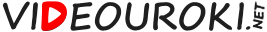 Унитарное государство
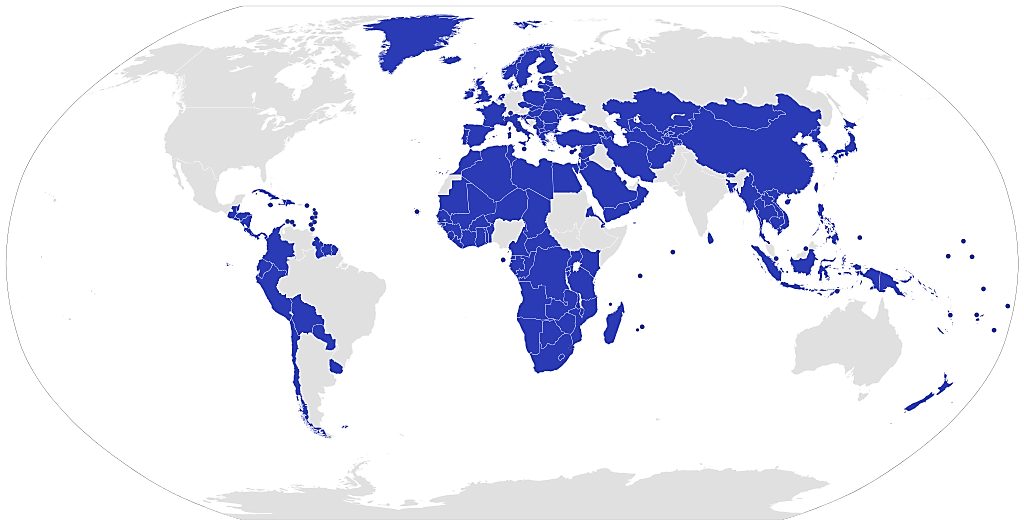 Административные единицы 
не имеют политической 
самостоятельности.

Единая система власти и 
законодательства.

Единая денежная, налоговая, 
кредитная политика.
Беларусь, 
Польша, 
Норвегия, 
Испания,
Украина,
Франция,
Чехия…
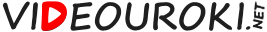 Федеративное государство
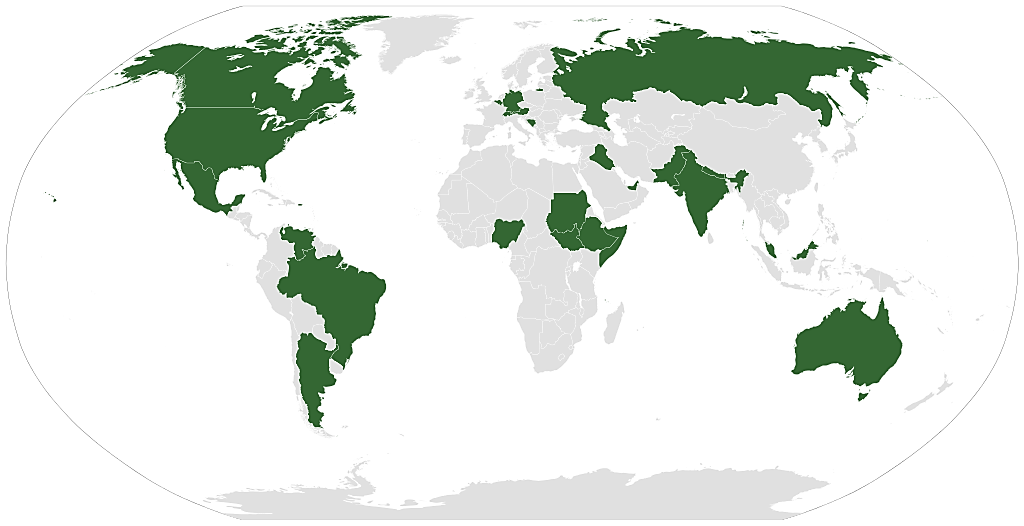 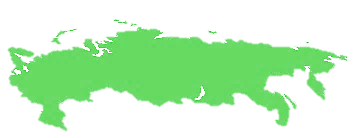 Отдельные территории 
обладают определённой 
политической 
самостоятельностью.

Существует две системы 
органов власти: 
федеральная 
и субъектов федерации.
85 субъектов федерации:

22 республики,
9 краёв, 
46 областей,
3 города федерального 
значения,
1 автономная область,
4 автономных округа.
Австралия, 
Бельгия, 
Индия, 
Канада,
США,
ФРГ…
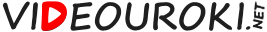 Конфедерация
Союз заключают независимые 
государства.

Координируют свои действия в 
каких-либо сферах.

Сохраняют свой суверенитет.

Нет единого высшего 
законодательного органа и 
единого гражданства.
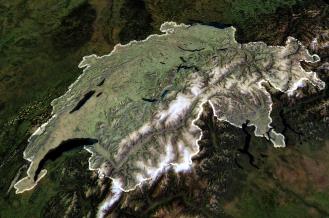 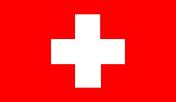 ?
Швейцария
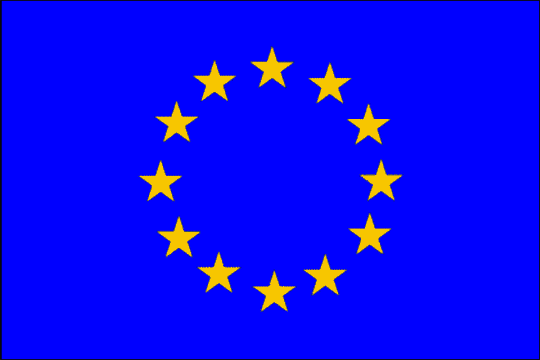 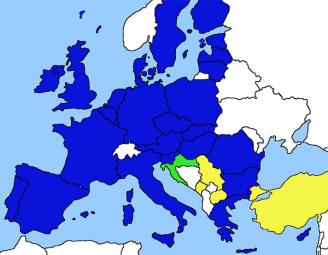 Европейский Союз
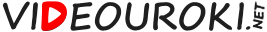 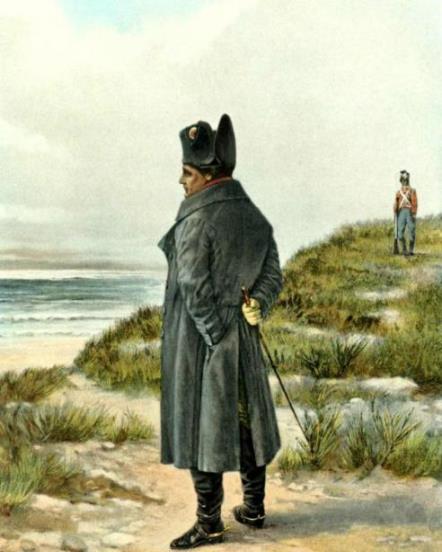 В сущности говоря, и название, и форма 
правления не играют никакой роли. 
Государство будет хорошо управляться, 
ежели удастся достигнуть того, чтобы 
справедливость чувствовали на себе все 
граждане, как в отношении защиты 
личности, так и в смысле налогов, 
разного рода пожертвований и при 
возмещении утраченного.
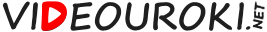 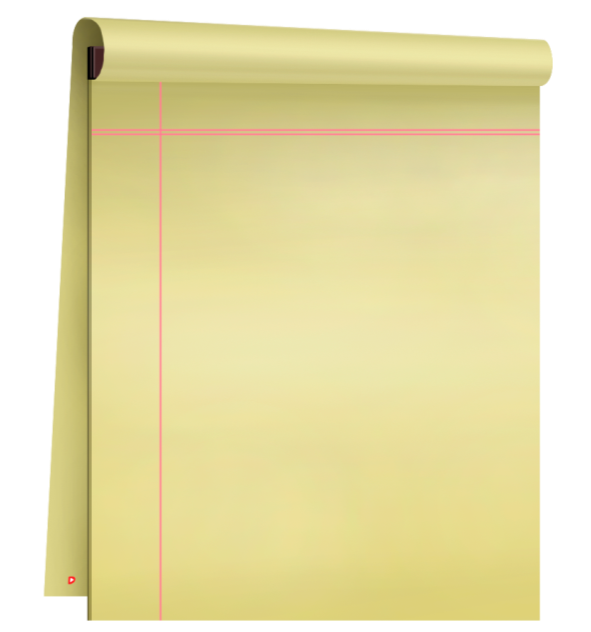 дуалистическая
смешанная
ограниченная
президентская
абсолютная
парламентская
Политический 
режим – те методы 
и средства, с 
помощью которых 
осуществляется 
государственная 
власть.
Монархия
Форма правления
Республика
Форма государства
Форма полити-ческого режима
Форма государст-венного устройства
тоталитарный
унитарное государство
авторитарный
федерация
демократический
конфедерация
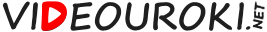 Тоталитарный режим
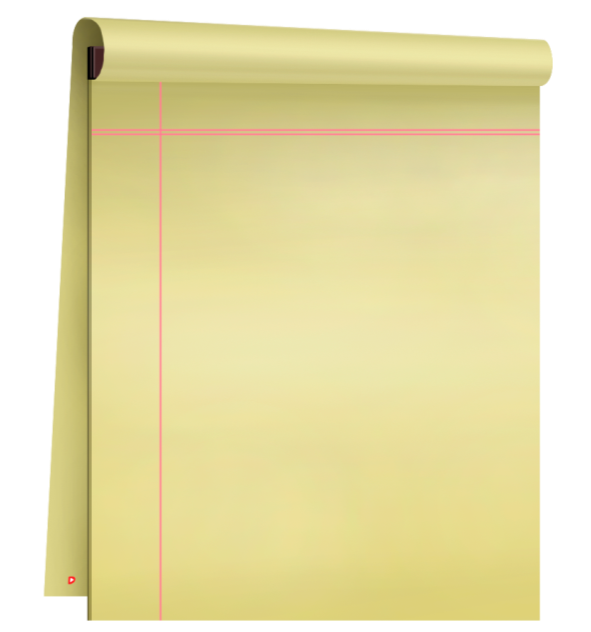 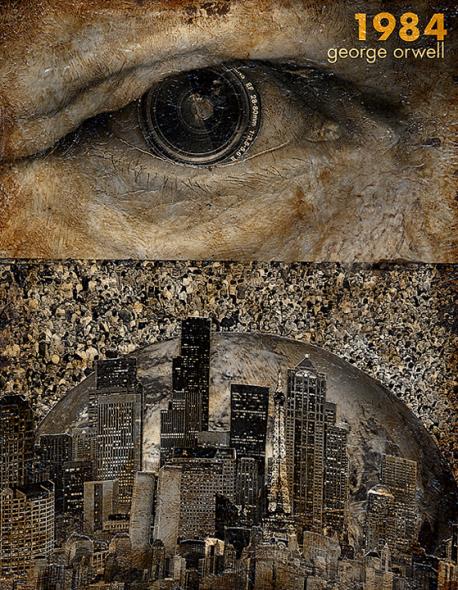 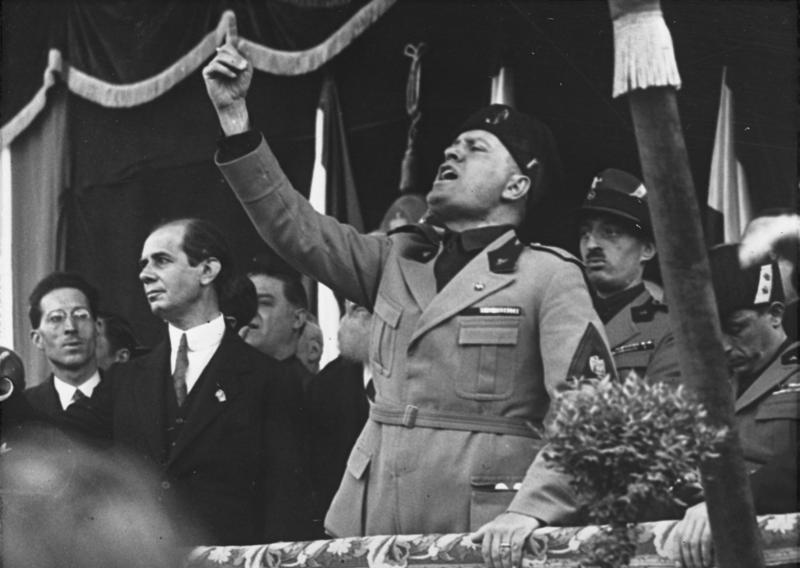 «… закрытая и неподвижная … структура, в которой всякое действие – от воспитания детей до производства и распределения товаров – направляется и контролируется из единого центра».
Тоталитаризм – 
полный контроль 
государства над 
всеми сферами 
жизни общества и 
отдельного человека.

Всё для государства, 
ничего вне государ-
ства, ничего против 
государства.
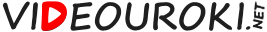 Авторитарный режим
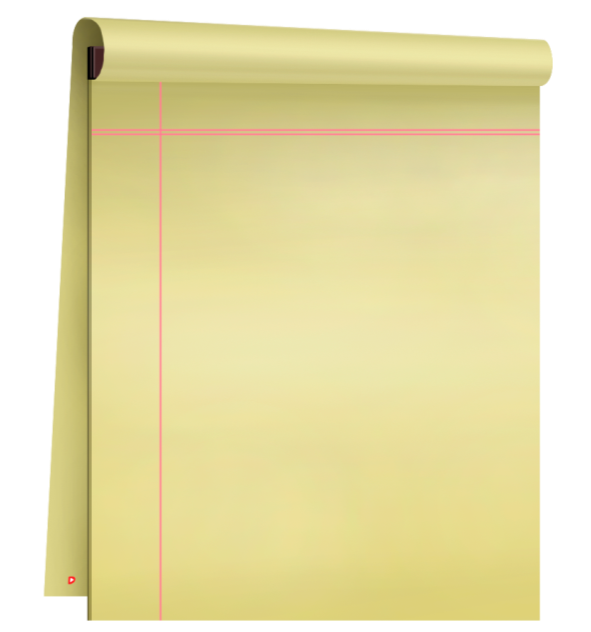 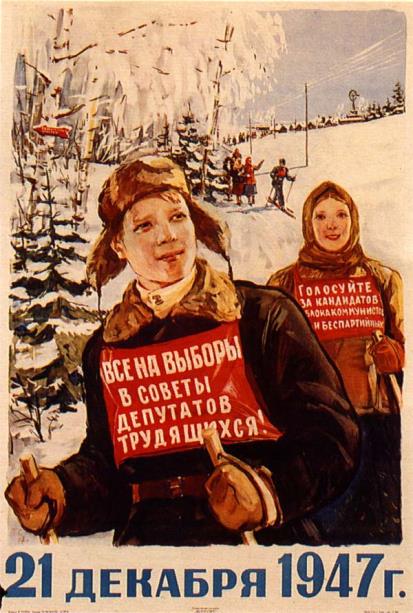 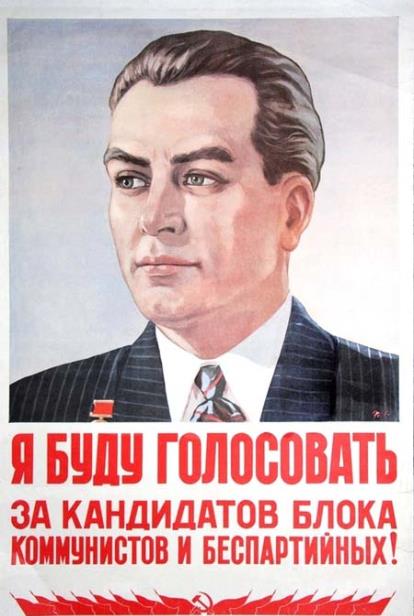 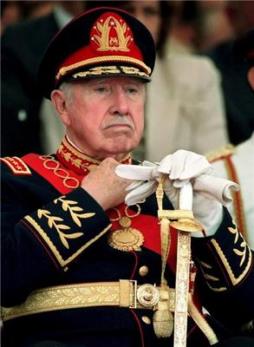 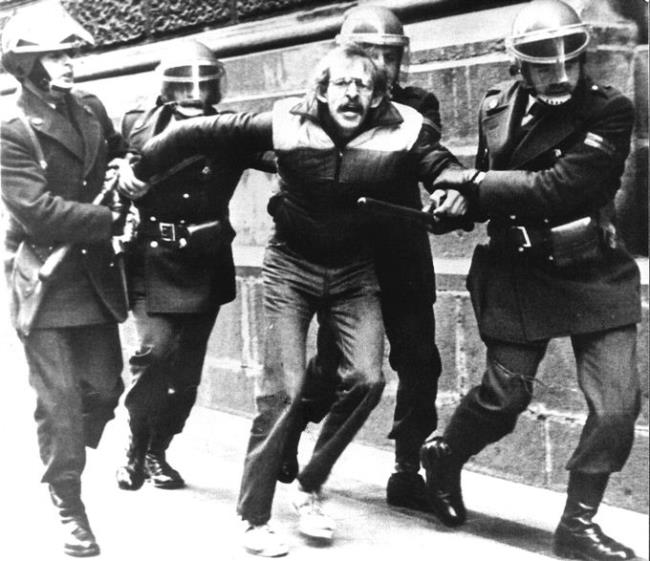 Авторитаризм – 
политический 
режим, при котором 
власть сосредоточе-
на в руках одного 
человека или неболь-
шой группы лиц.

Разрешено всё, кроме 
политики.
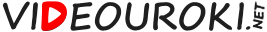 Демократический режим
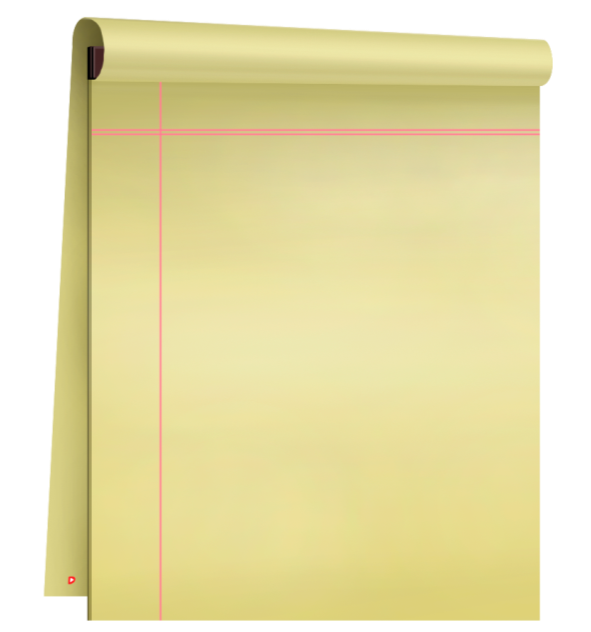 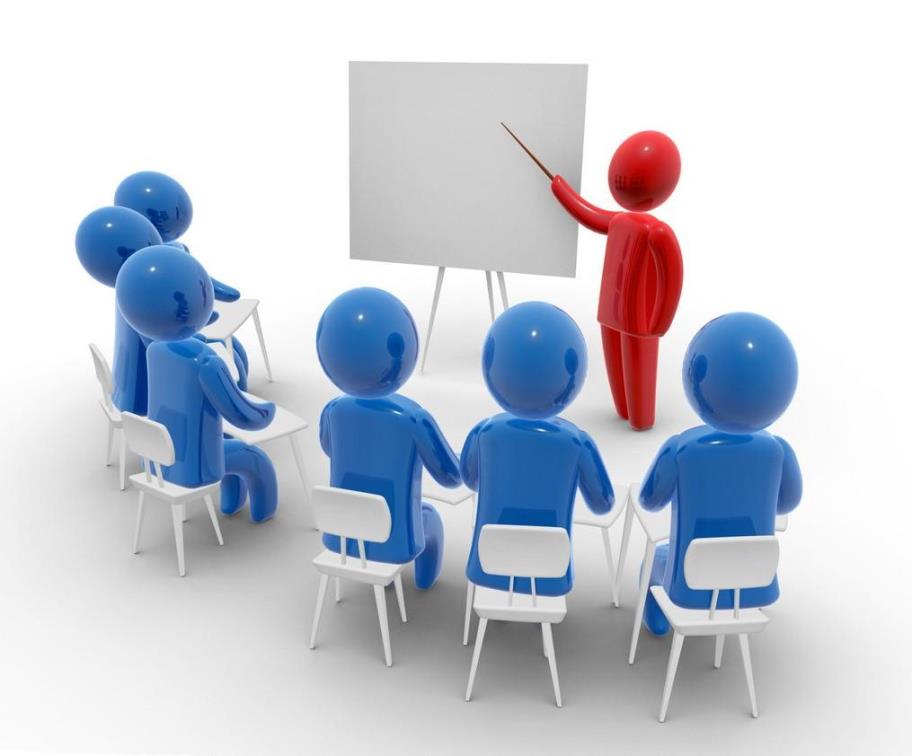 Что такое демократия?
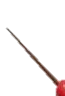 Демократия – 
политический 
режим, основанный 
на признании народа 
единственным 
источником власти.

Разрешено всё, что 
не запрещено 
законом.
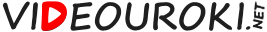 дуалистическая
смешанная
Россия – смешанная республика, так как в формировании правительства и контроле за ним участвует и президент, и парламент.
ограниченная
президентская
абсолютная
парламентская
Монархия
Форма правления
Республика
Россия – федеративное государство, так как субъекты фе-
дерации имеют определённую политическую самостоятель-
ность, собственные законодательные и исполнительные 
органы.
Форма государства
способ 
организации 
и осуществления 
государственной
власти
Форма полити-ческого режима
Форма государст-венного устройства
тоталитарный
унитарное государство
Уровень свободы человека и общества определяется суще-ствующим в государстве политическим режимом.
авторитарный
федерация
демократический
конфедерация
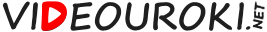